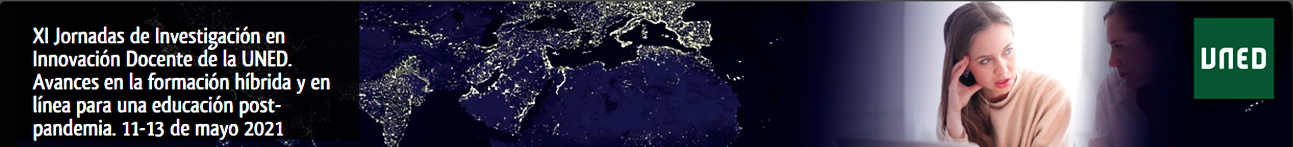 Título de la Comunicación
Línea Temática
Autor/esInstitución de procedencia
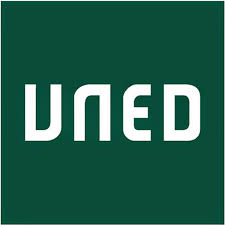 XI Jornadas de Investigación en Innovación Docente
Autores
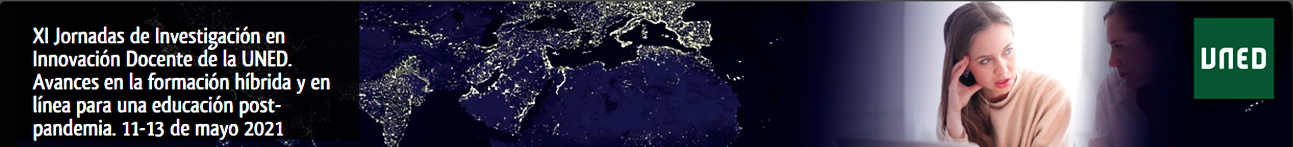 Gracias por la atención
Puede ponerse correo de contacto/ cuenta de twitter